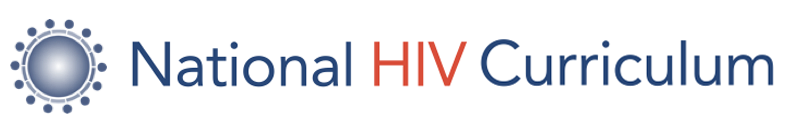 www.hiv.uw.edu
The free National HIV Curriculum addresses the diagnosis, treatment, and prevention of HIV.

37 lessons and 37 corresponding Question Bank topics
91 free CME credit, CNE contact hours, and CE contact hours; 65 pharmacology CE for advanced practice nurses; and Certificates of Completion

18 clinical screening tools and calculators
In-depth antiretroviral medications section
Mini-lectures on clinically relevant topics
5 practical HIV Symptom Evaluation Guides
A learning group tool for healthcare entities & training programs to enroll members, 
     assign units, and track progress
The National HIV Curriculum is supported by the Health Resources and Services Administration (HRSA) of the U.S. Department of Health and Human Services (HHS) as part of a financial assistance award totaling $1,332,044 with 0% financed with non-governmental sources. The contents are those of the author(s) and do not necessarily represent the official views of, nor an endorsement, by HRSA, HHS, or the U.S. Government. For more information, please visit HRSA.gov.